Внеурочная деятельность
Упражнения 
для развития навыка чтения
Задача:
Сделать серьёзные занятия для ребёнка занимательными.
Навык чтения
это то, чему учат и то, посредством чего ученик учится сам; 
относится к числу сложнейших психофизиологических образований; 
сплел элементы и свойства, относящиеся к мыслительной и речевой деятельности.
Научить читать
просто или трудно в век информационных технологий? 
легко или сложно для ребенка, подростка, взрослого?
Как научиться читать быстро?
научиться сосредотачиваться;
приводить в порядок свои мысли; 
думать оперативно;
воспринимать, понимать написанное;
быть предельно внимательным и  последовательным в действиях и рассуждениях.
Почему низкая скорость чтения?
ограничен угол зрения;
взгляд через окно паранджи;
узкое поле зрения.
Как расширить угол зрения?
упражнение: «Пирамида»
таблицы Шульте:
        - Первый уровень
        - Второй уровень
        - Третий уровень
Полезные навыки для быстрого чтения
Концентрация внимания:
 Упражнение «Муха»
 Упражнение «Дальтоник»          
Подавление артикуляции
Совершенствование зрительных навыков
метод Айвазовского;
 упражнение:  «Игра в спички»;
 упражнение: «Римская комната»;
 зрительные диктанты.
Быстрое чтение
в темпе скороговорки;
 с переходом на незнакомую часть текста;
 с помощью упражнения "Бросок – засечка";
 по методике В. Эдигей "Анаграммы";
Скорочтение и развитие памяти
упражнение: "Парные слова";
 упражнение: "Мышки спрятались в норки";
 чтение текста с прикрытой верхней частью строчки;
 упражнение: " Чтение перевернутого текста".
Каков будет результат?
скорость чтения 80 – 90 слов в минуту будет уже к концу 2 класса, к середине 3 класса большая часть детей выйдет на уровень 120 слов в минуту при положительных эмоциях и хорошем настроении у ребенка.
Учебники в помощь
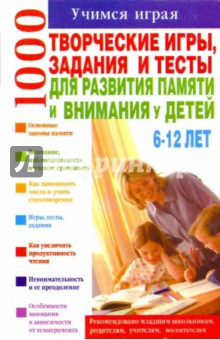 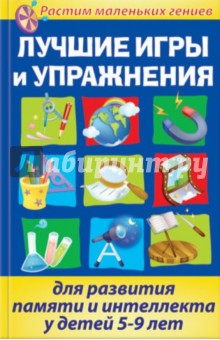 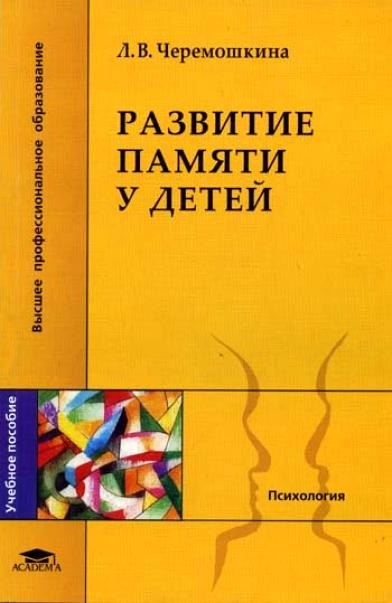 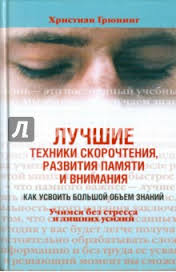 С наступающим новым учебным годом